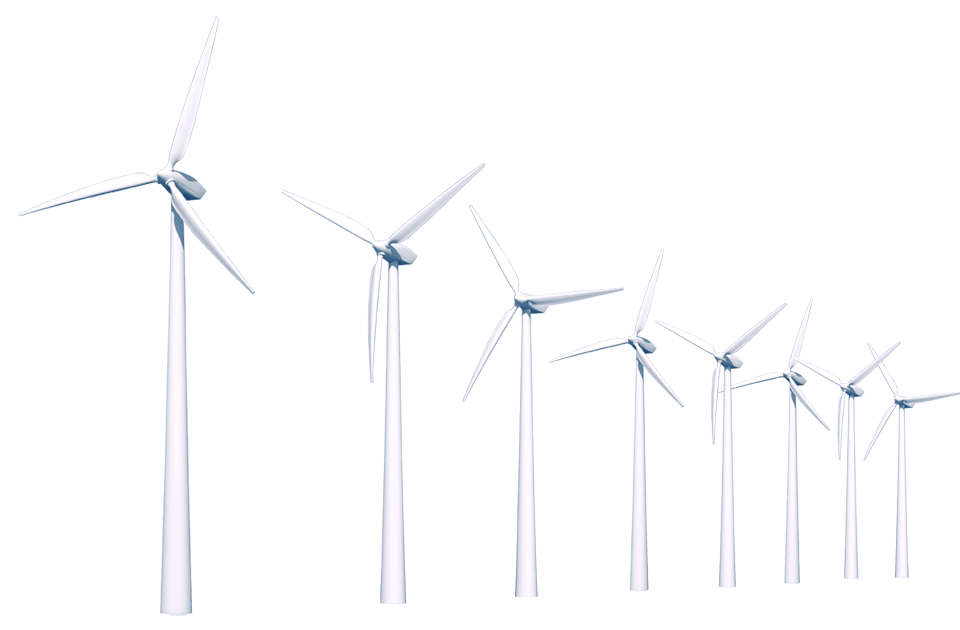 Wind Energy
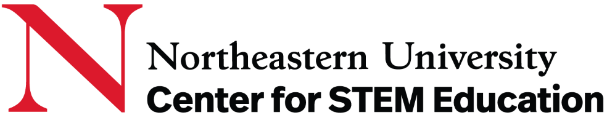 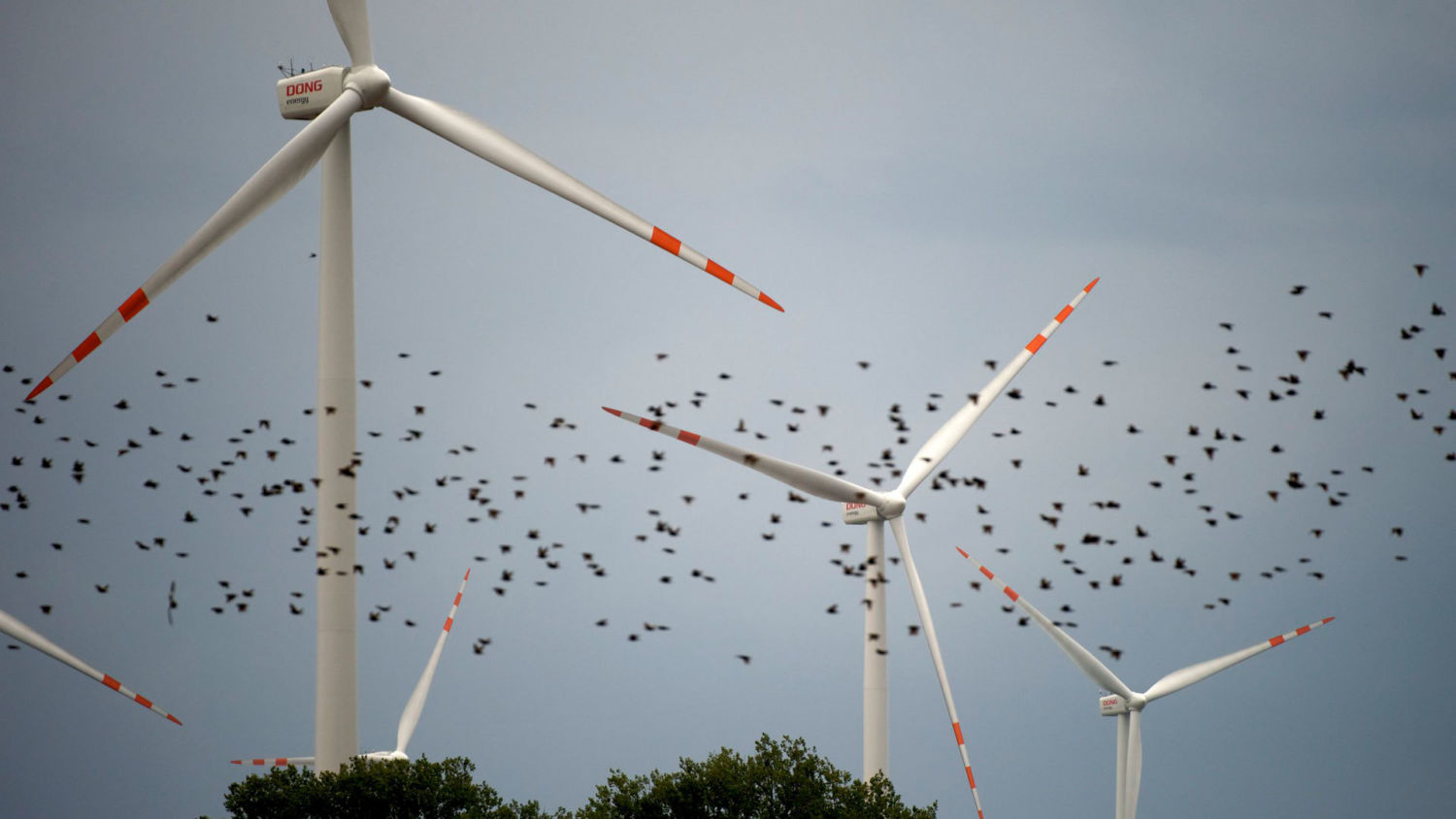 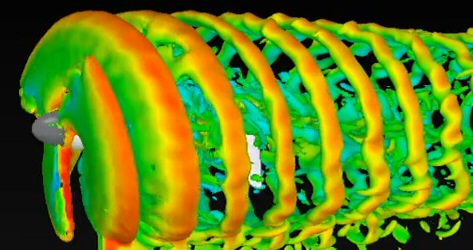 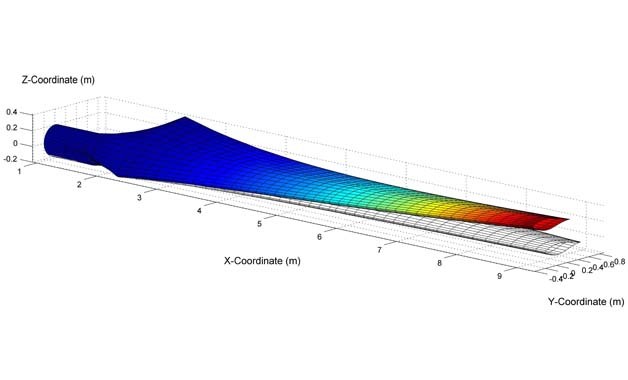 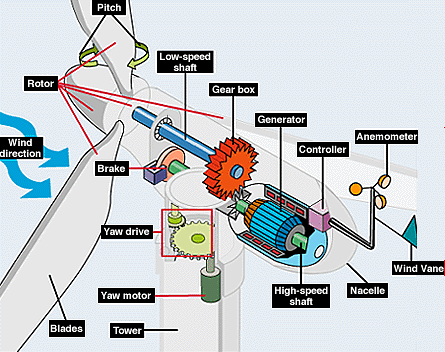 Today we are …
Environmental / Mechanical Engineers
[Speaker Notes: Connection between Paper Towers and Wind Turbines -> what goes into building a wind mill?]
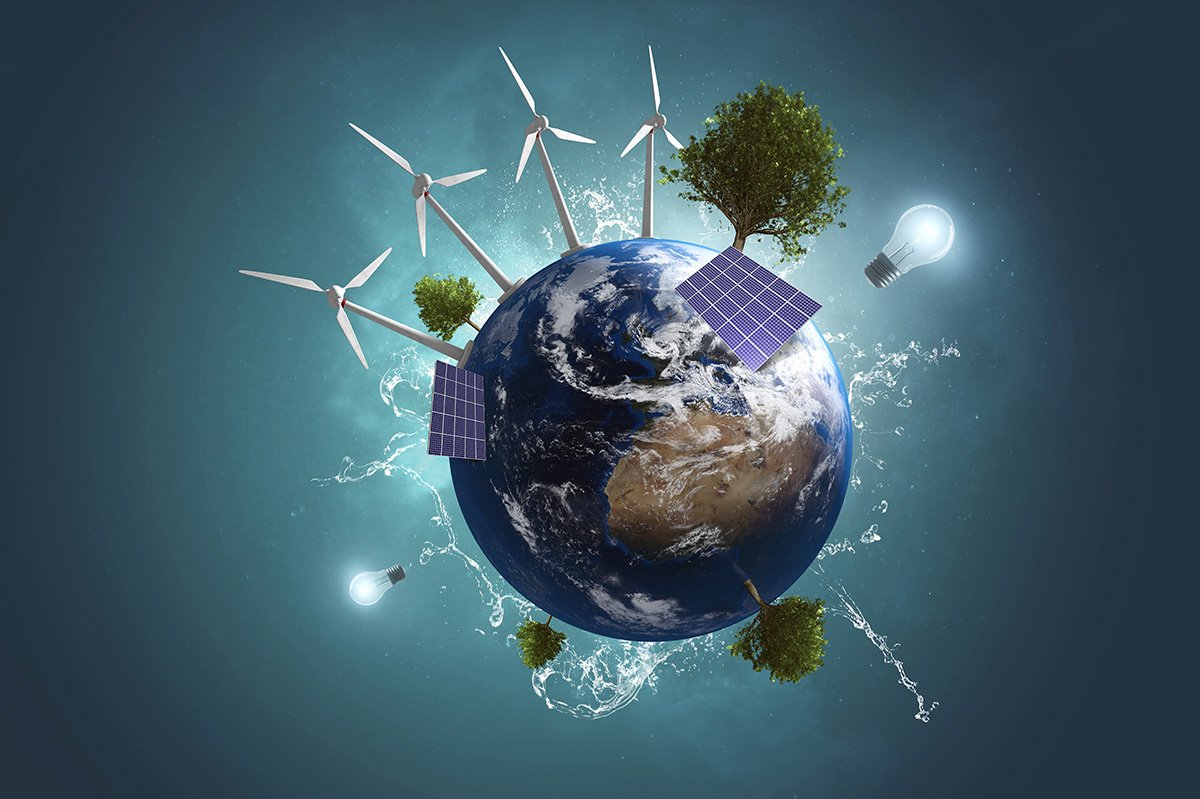 Review
What do we already know about energy?
What is energy?
[Speaker Notes: Who can give us a definition of "ENERGY"?]
Think About This:
When we move around, we are using up ENERGY from our bodies.
If we move around too much,
eventually we will run out of energy!
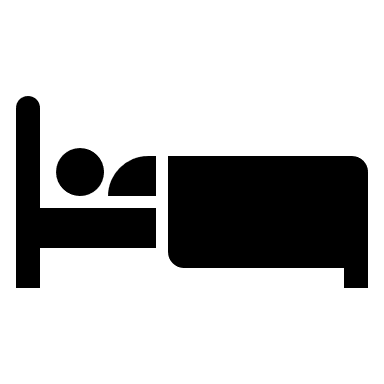 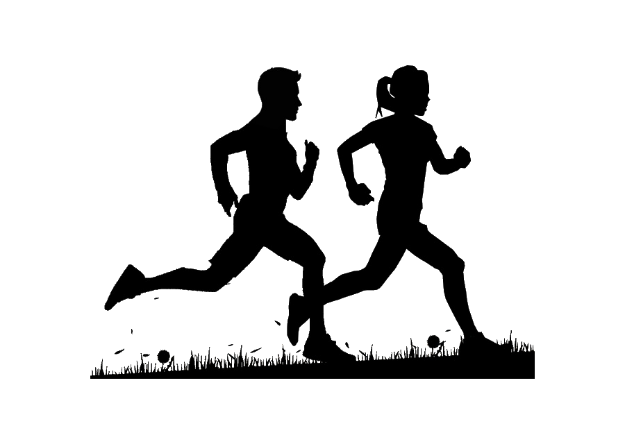 Think About This:
What sources do human (bodies) get energy from?
How do we use this energy?
Food contains storedchemical energy
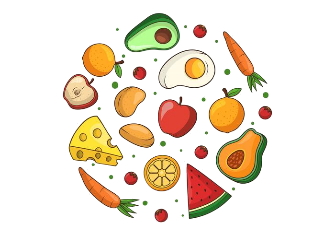 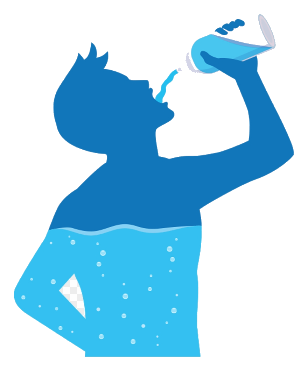 The body uses this energy to:
• Move (mechanical energy)
• Generate Heat (thermal energy)• Other bodily processes(the things that keep us alive)
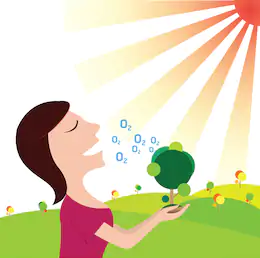 [Speaker Notes: The oxygen in the air you breath helps the body break down sugar in a process known as cellular respiration. Oxygen is also a critical component in the molecules that make up your body.
Water itself does not provide energy to the body but instead helps keep you hydrated and regulates your body temperature which enables your body to derive energy from the food you eat.]
Forms of Energy
There are 4 main FORMS of ENERGY:
mechanical
(kinetic)
electrical
thermal
chemical
power outlets          moving cars        hot water    batteries
There are also other forms: ex: gravitational or sound (14 total known)
[Speaker Notes: Energy is divided into different forms or types of energy based on how it is created and/or used. There are 4 main forms of energy/]
Sources of Energy
There are a variety of SOURCES of energy!
List as many as you can think of:
[Speaker Notes: Wind, Water, Sun, Gasoline, Natural Gas, etc]
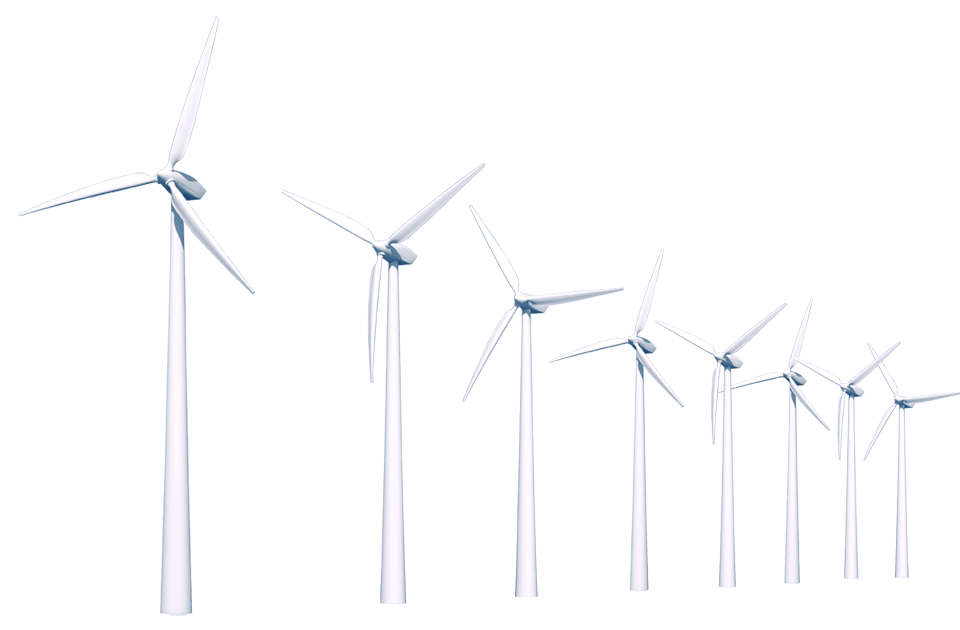 Today, we will be working with wind turbines!
Wind Turbines
Wind turbines convert what kind of energy to what kind of energy?
Mechanical Energy(energy of moving air)
Electrical Energy
(electrical energy)
→
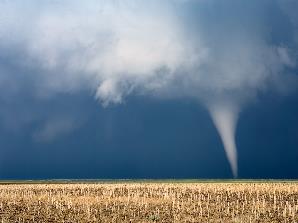 What do we (humans) use wind for?
What else is the wind for?
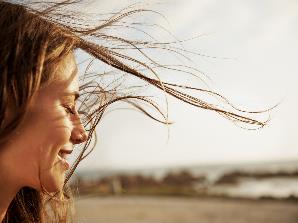 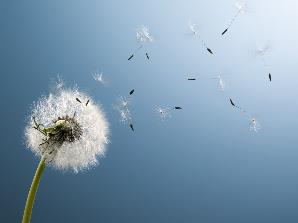 History of Wind Power
Egyptian Sailboats
Agricultural Windmills
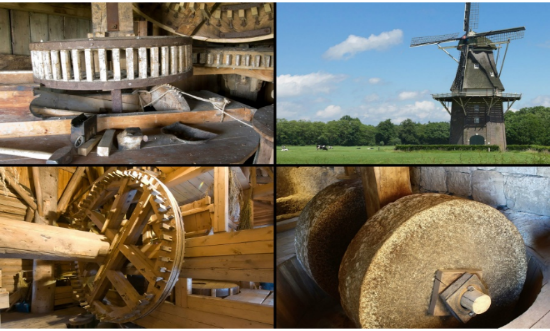 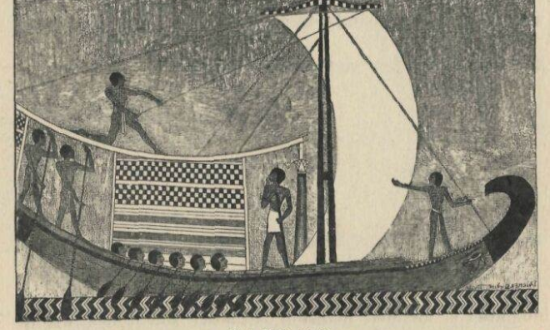 Wind powered ”mills” (“grind”)
Used to crush grains into flour
First use of wind power: 5000 years ago!
History of Wind Power (Continued)
Windpumps
Modern Wind Turbine
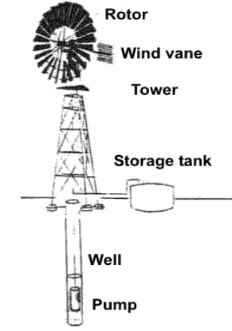 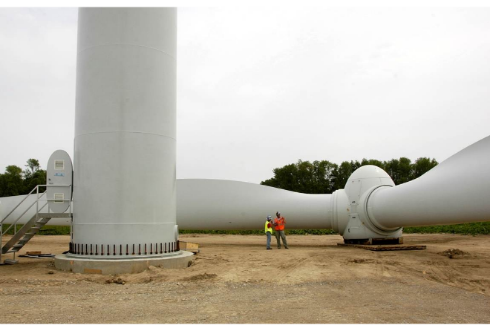 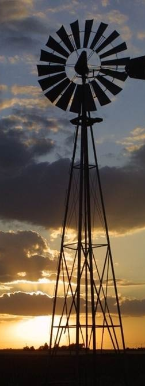 Windmills that move and pump water
Windmills that generate energy
How I Built a Windmill(4m Video)
The Boy Who Harnessed the Wind
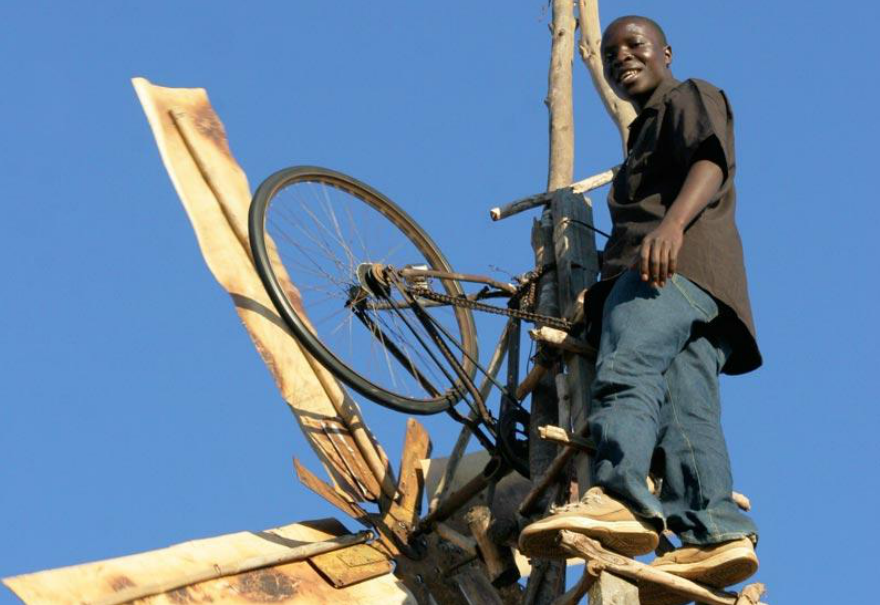 How I Harnessed the Wind(6m Video)
William Kamkwamba
In 2014, William received his Bachelor of Arts in Environmental Studies from Dartmouth College.

Besides the windmills, he has also run a biogas digester project in Kasungu, Malawai, which generates gas through cow dung.

In addition, he has helped expand the school in his hometown, with solar panel installations to allow students to study late at night.
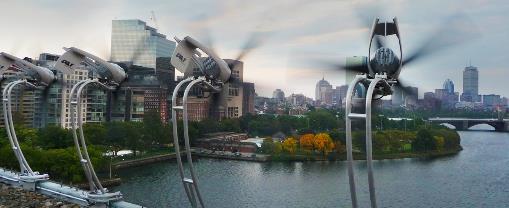 You may have heard Chicago called “the Windy City”. In Chicago, the average wind speed is 10.3mph
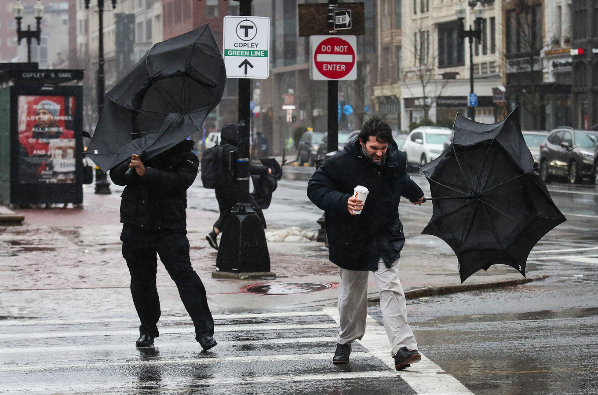 Boston is even windier! On average, Boston’s wind speed is 12.4mph
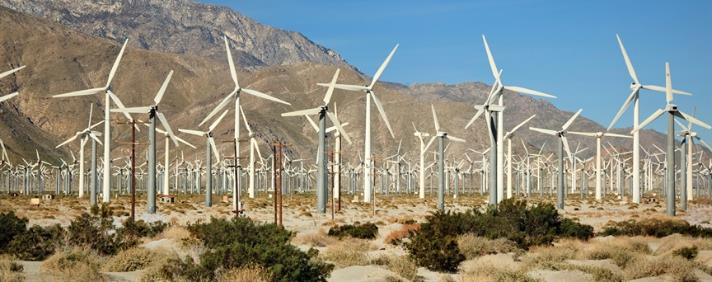 Sense of Scale
Individual wind turbines do not provide much energy by themselves (~1.5 MW each, or ≈ 15 car engines)Commercial wind "farms" therefore are VERY large!
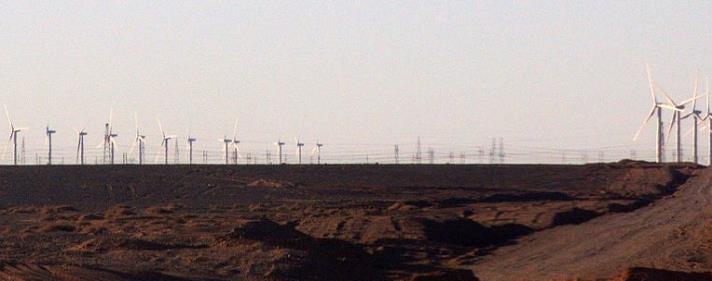 Largest in USA = Alta Wind Energy Center [California] = 600 Wind Turbines
Largest in World = Gansu Wind Farm [China] = 7000 Wind Turbines
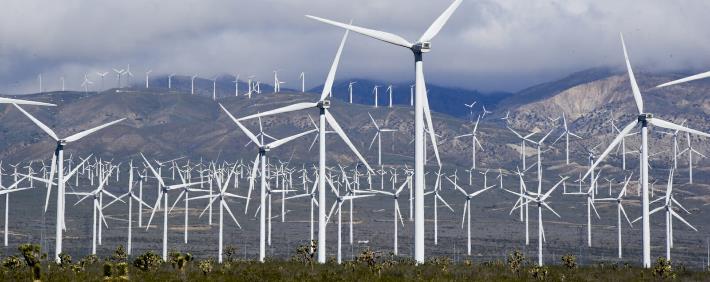 Cape Wind
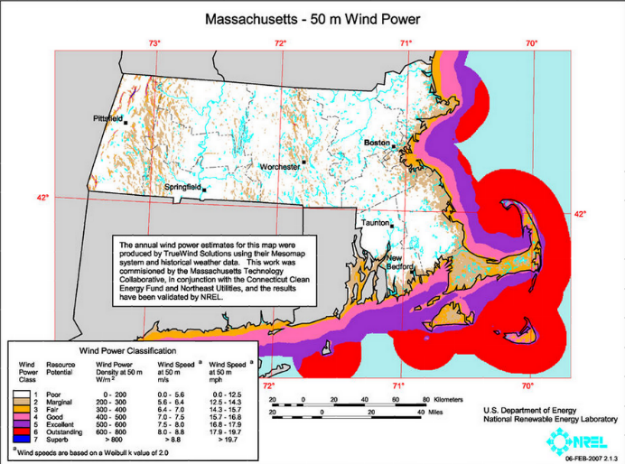 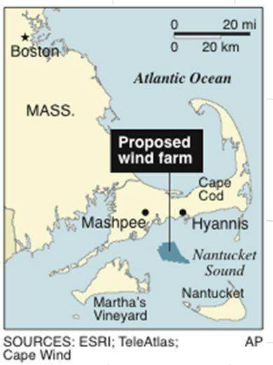 Cape Wind was a proposed wind farm (130 turbines) off Cape Cod which was approved, but due to various setbacks fell apart in 2017 and is now defunct.
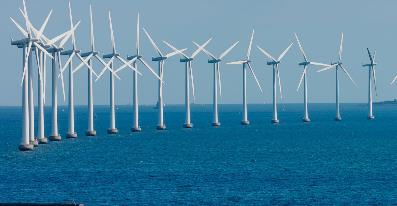 What is Wind?
How is wind formed?
HOT air weighs less than COLD air, so the hot air rises and the cold air sinks!
When the warm air rises, the 
cool air moves in to take its place!
Wind is the air in motion! Just as a fan moves air, the Earth has a natural movement of air 
in the atmosphere.
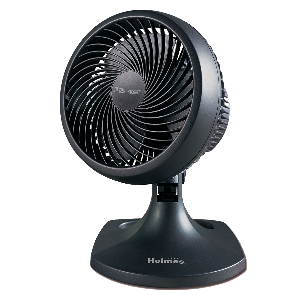 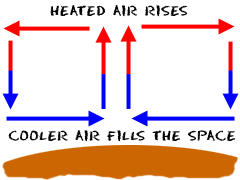 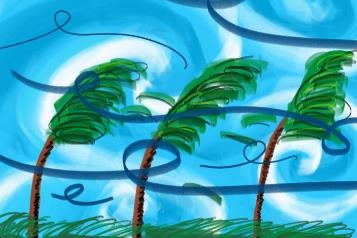 What is Wind?
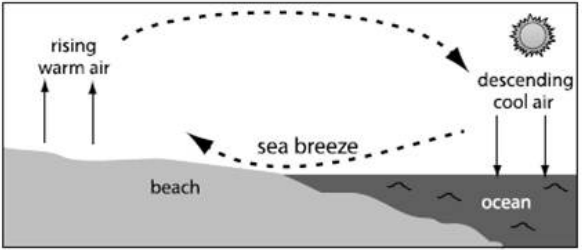 During the day, LAND (soil on earth's surface) heats up FASTER than the WATER (oceans and lakes).
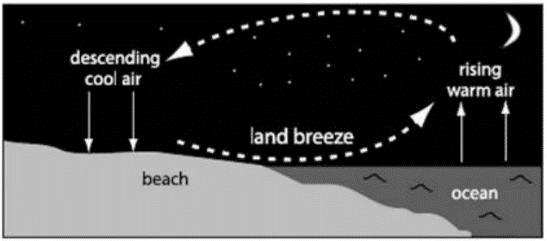 At night, the ocean stores the heat of the sun and the land cools down faster.
Windiness
Due to a variety of factors (sunlight impact, topography, oceans, cities, etc.), some parts of the country are windier than others.
USA – Annual Average Offshore Wind Speed at 90m (off the ground)
USA – Annual Average Land Wind Speed at 80m (off the ground)
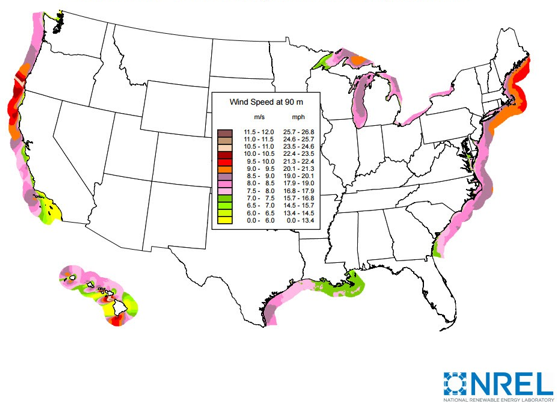 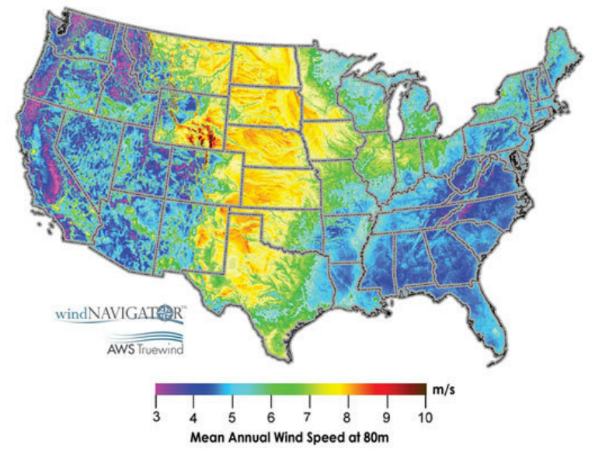 Windy City
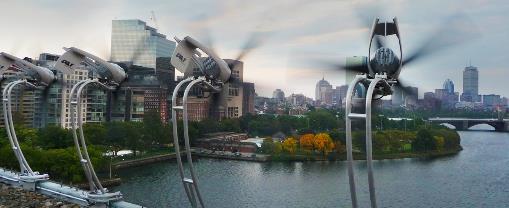 You may have heard Chicago called “the Windy City”. In Chicago, the average wind speed is 10.3mph
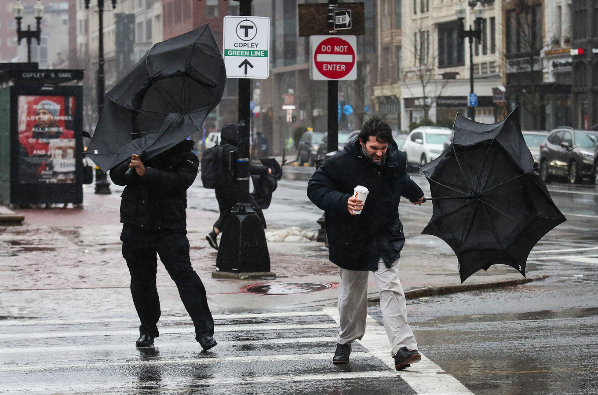 Boston is even windier! On average, Boston’s wind speed is 12.4mph
Wind Energy Use
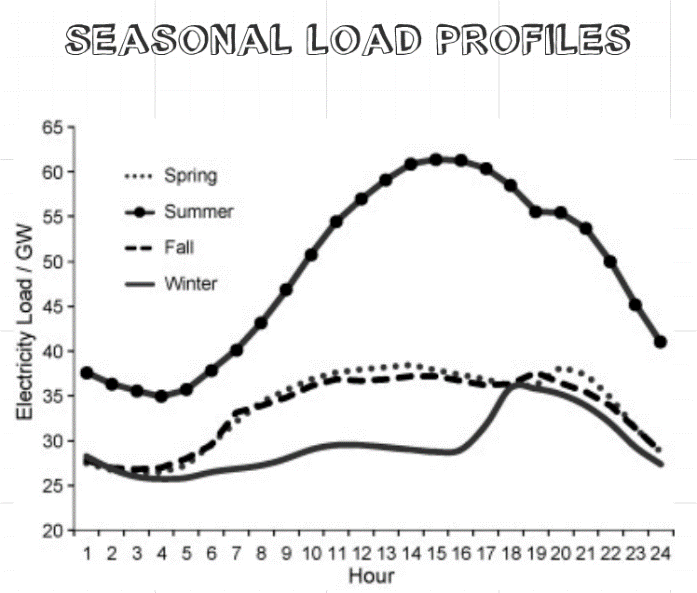 Capturing Wind Energy
Beaufort wind force scaleThis scale relates the wind speed to observed conditions at sea or on land (i.e. what effect the wind is having on things)
Wind Speed Scale
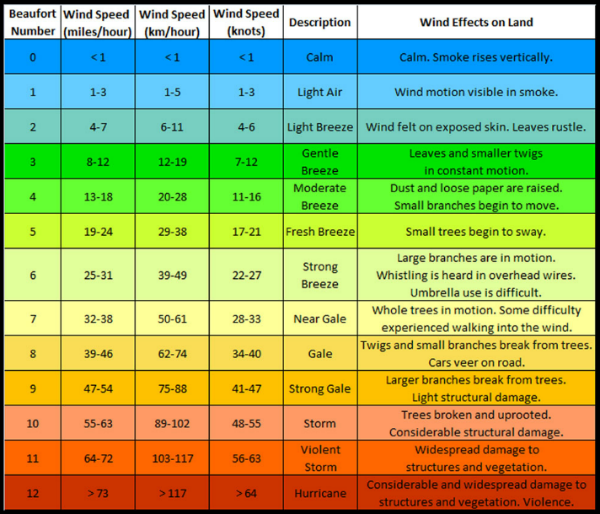 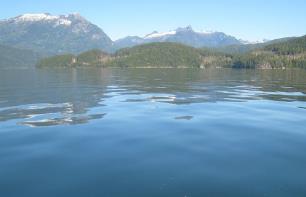 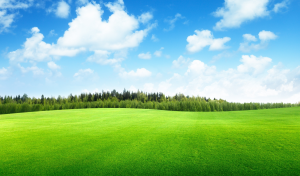 Force 0
Force 12
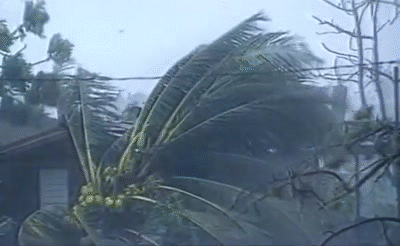 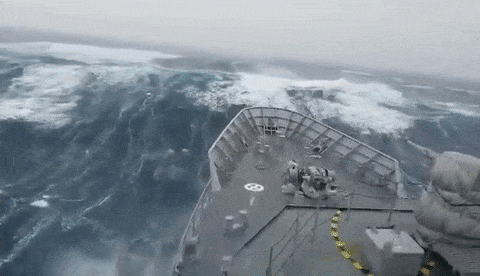 What do Wind Turbines do in High Winds?
Rotate the blades’ pitch into the wind, keeping them from spinning (called “feathering”)
Brakes to slow the rotation of the blades
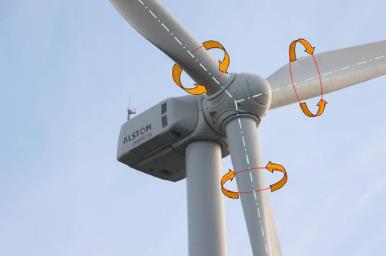 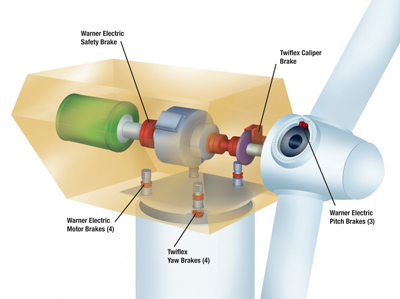 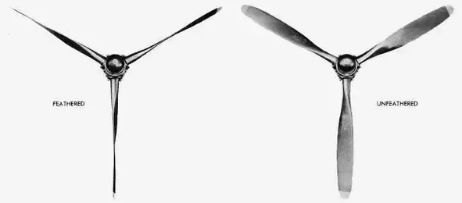 What do Wind Turbines do in High Winds?
Brakes to slow the rotation of the blades
Rotate the blades into the wind, keeping them from spinning (called “feathering”)
Or if things go wrong…
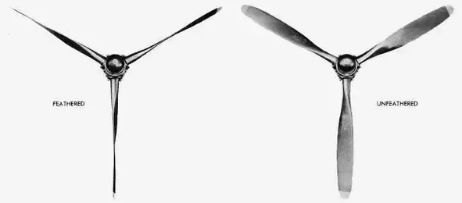 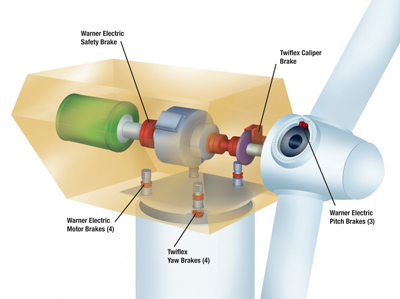 What do Wind Turbines do in High Winds?
Anything above 60 mph is dangerous for wind turbines
Hornslet, Denmark (2008)Wind Turbine collapsed due to brake failure
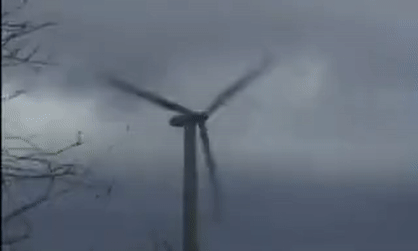 Energy in the Wind
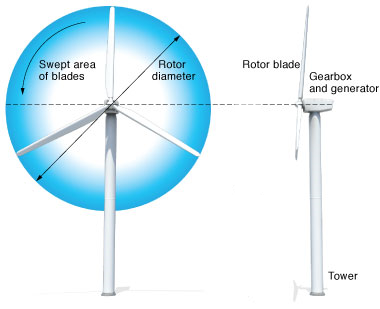 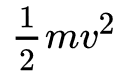 Kinetic Energy = (M = Mass, V = Velocity)
Wind Power = (it’s complicated!)
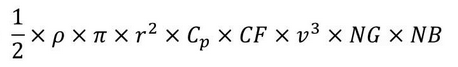 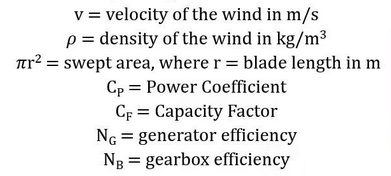 The length of the blade is very important! With 15mph wind, a wind turbine with blades 1 meter in diameter captures just 48 watts of energy (a typical lightbulb is 60 watts)
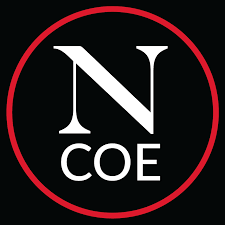 Research at Northeastern
Professor Andrew Myers does research with offshore wind structures. He models and experiments with different wind turbine structures and materials.Recently he has been designing a super light wind turbine that floats on the ocean surface (as opposed to current turbines that are anchored to the seafloor).
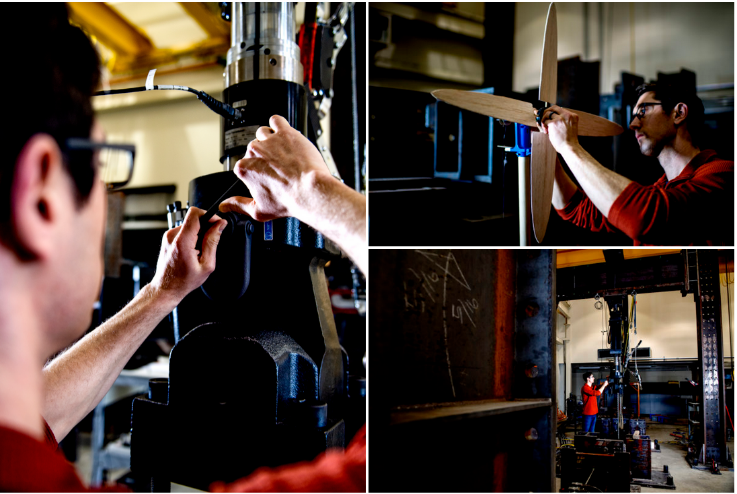 Activity
Today we are going to make our own mini, cardboard wind turbines!
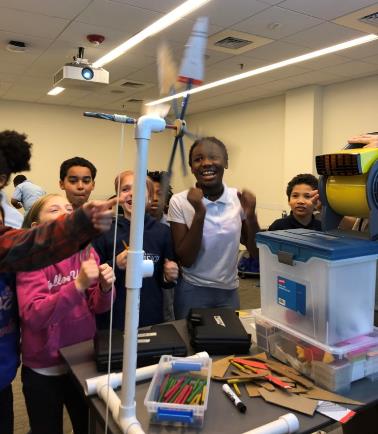 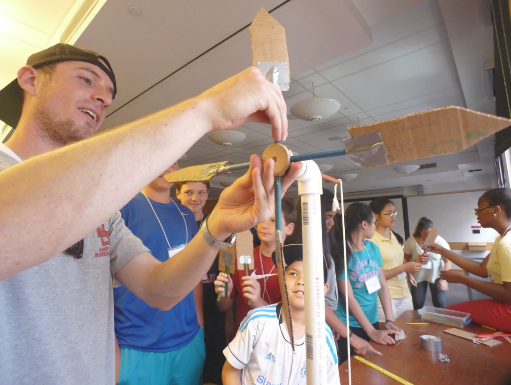 Variables
Five Key Things to Consider:
3. Shape of Blades
1. Number of Blades
• Between 1 and 8Note: due to the test set-up, odd number of blades cannot be placed symmetrically
2. Size of Blades
• Smaller blades spin faster
• Larger blades have more power, but also more air resistance
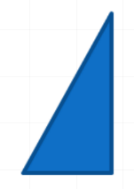 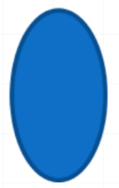 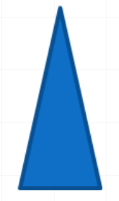 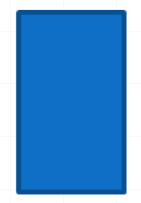 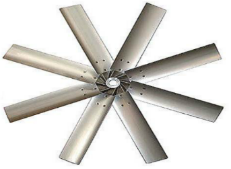 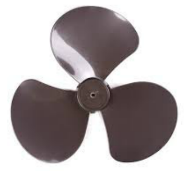 4. Radius of Rotor
• Longer arms lift more weight
• Shorter arms spin faster
5. Pitch/Rotation of Blades
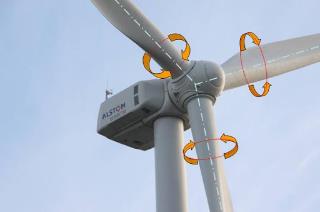 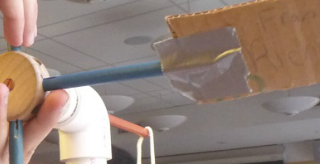 Note: blades will be attached to the end of a wooden dowel (the rotor arm), so make sure there is a large enough area for the dowel to attach to
Data Analysis
Spreadsheet
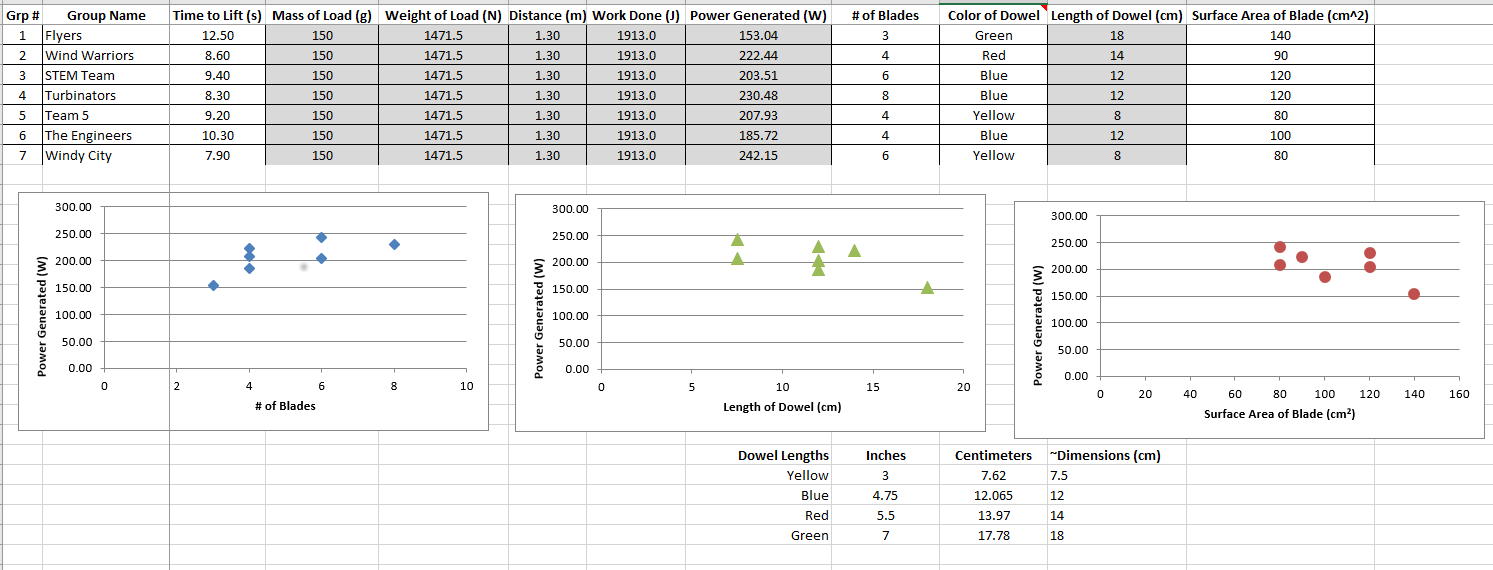 SAMPLE (not real data)
Data Analysis
Blade Surface Area Calculation:
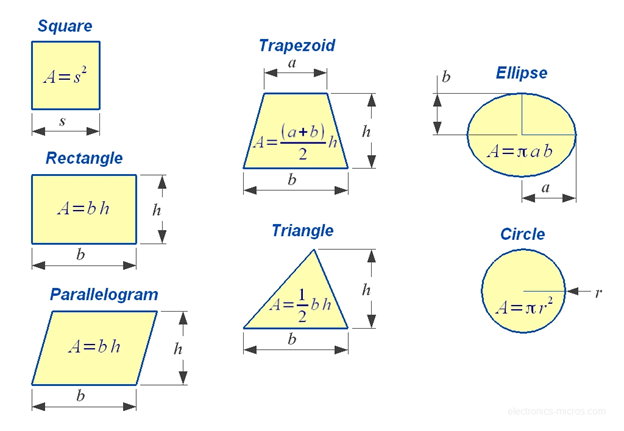 Information we need:- Group Name
Time (s) to Lift- # of Windmill blades- Color of rotor dowel
Surface Area of Windmill Blade
For simplicity, only calculate the front surface of the blade (2D)
This is thus the area of your blade
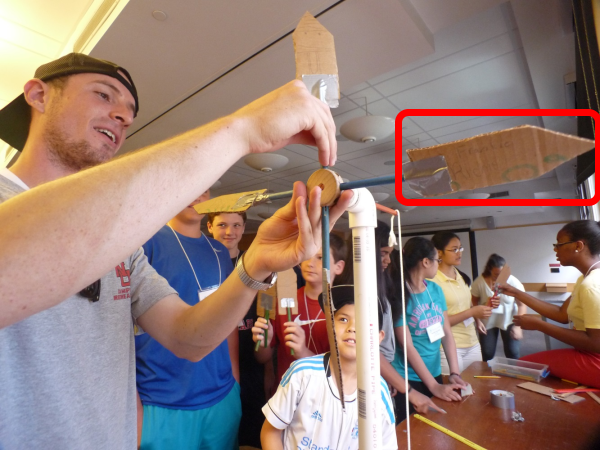 STEM / College 101 Questions
https://docs.google.com/document/d/1omRfq21CgTunw7rvBLwQfWuJ_CPTd63SKb0q6H9muOg/edit?usp=sharing
What is one thing you wish you knew before entering high school?
What is your favorite class in college?
What is your least favorite class in college?
What is your favorite part about college?
How did you know what classes to take in high school?
How did you choose your future career?
Why did you choose Northeastern?
How can I start preparing for high school?
What do students do for fun? Campus activities, clubs, events, etc? How’s the food in college?
How are the dorms?
What is the best way to meet people or make new friends?
How do you balance schoolwork and home responsibilities?
What is your favorite thing to do in Boston?
What is a major in college?
What jobs can you do with your major?
Is there a lot more homework in high school?
What was your transition like between middle and high school?
Is high school a lot bigger?
What was your favorite part about high school?
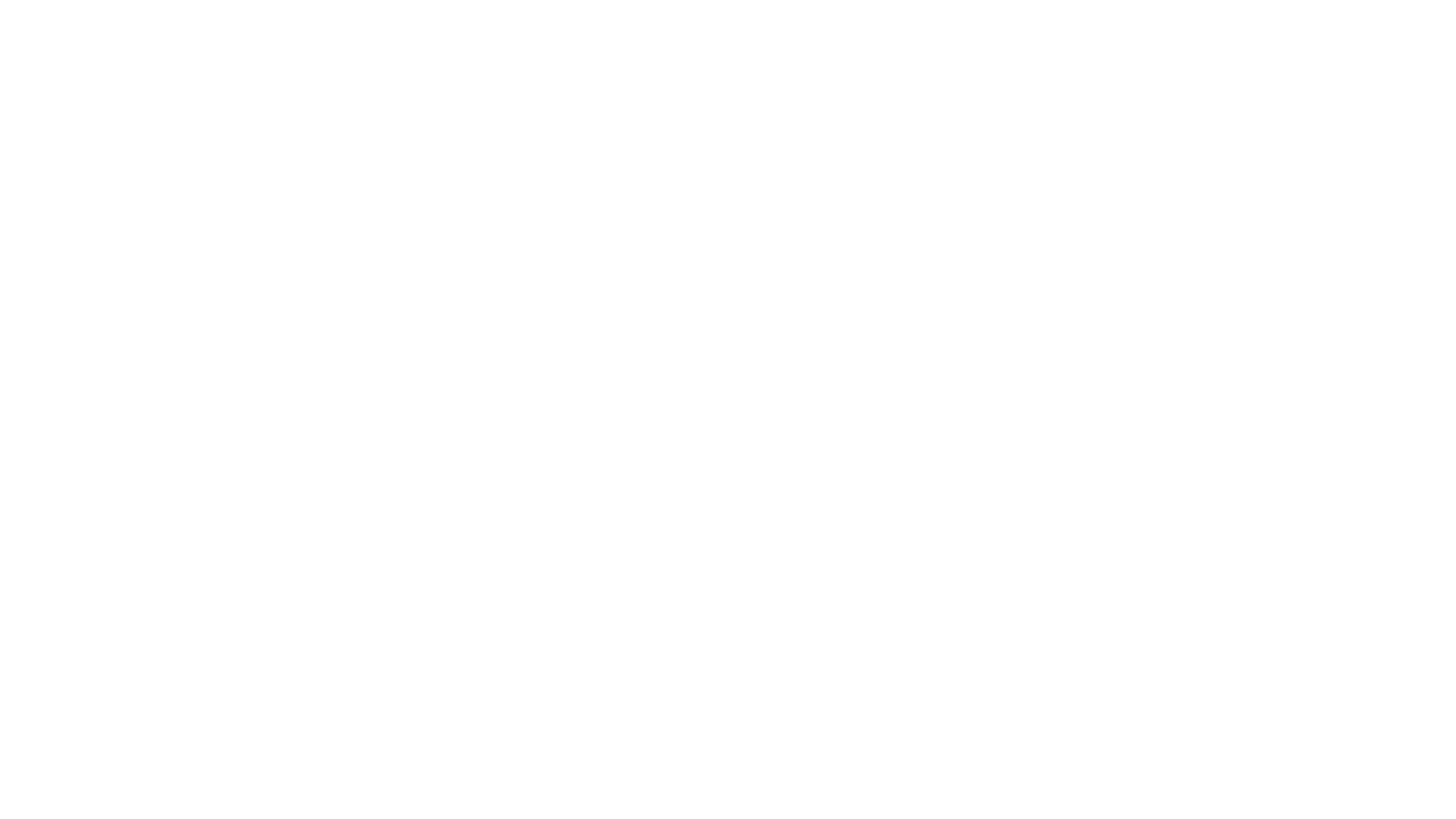 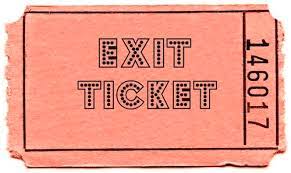 Assessment (Exit Ticket)
Please go to Exit Ticket Survey and CompleteStudents:https://www.surveymonkey.com/r/FT-EXIT-TICKET
[Speaker Notes: Thank you very much from the Center for STEM Education at Northeastern. https://www.surveymonkey.com/r/FT-EXIT-TICKEThttps://www.surveymonkey.com/r/VEXIT2021-T
https://www.surveymonkey.com/r/VEXIT2021-V]